ТОЛЕРАНТНОСТЬ
Презентацию выполнила
Ученица 3-А класса
Децюра Мария
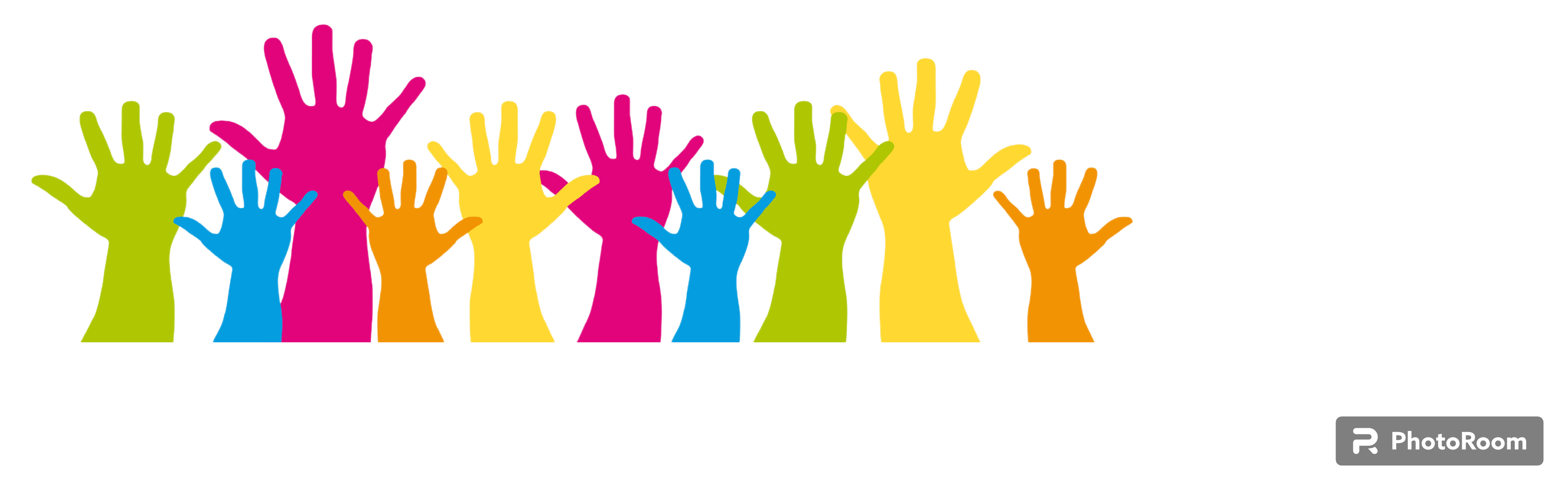 Что такое толерантность?
Толерантность (от латинского tolerantia – терпение) - это принятие и уважение чужого выбора, чужих особенностей, иных мнений, образа жизни, чувств, идей.
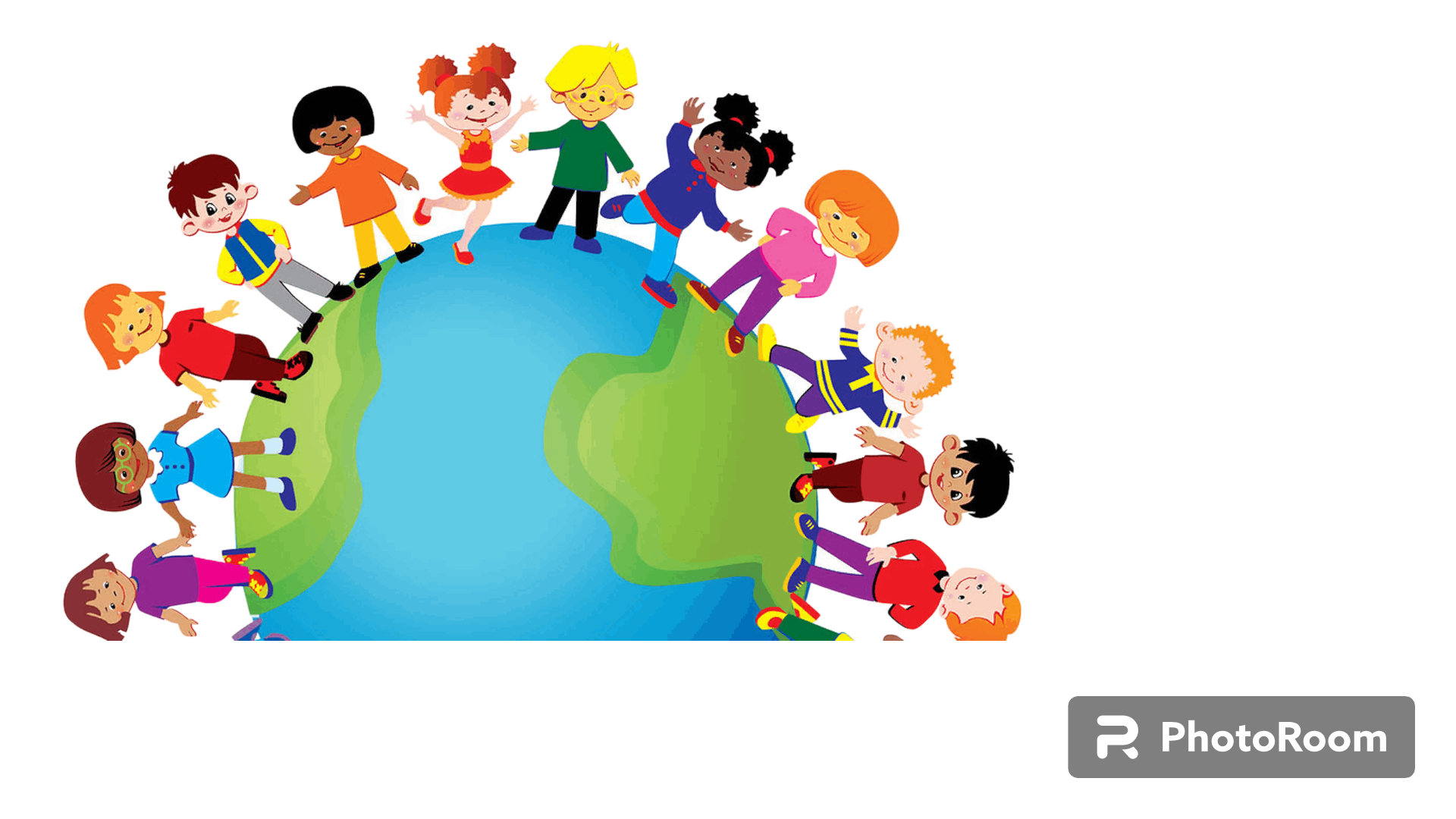 Проявлять толерантность
это значит признавать то, что люди различаются в внешнему виду, положению, интересам, поведению, ценностям.
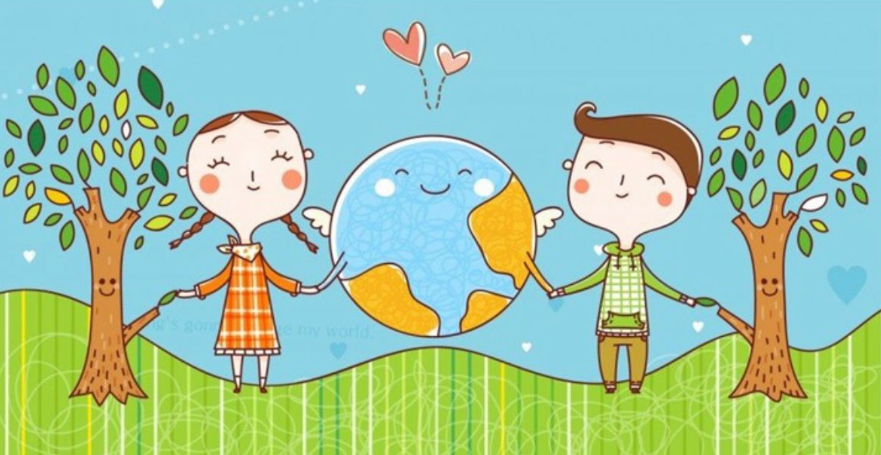 Какие качества важны для того, чтобы быть толерантным?
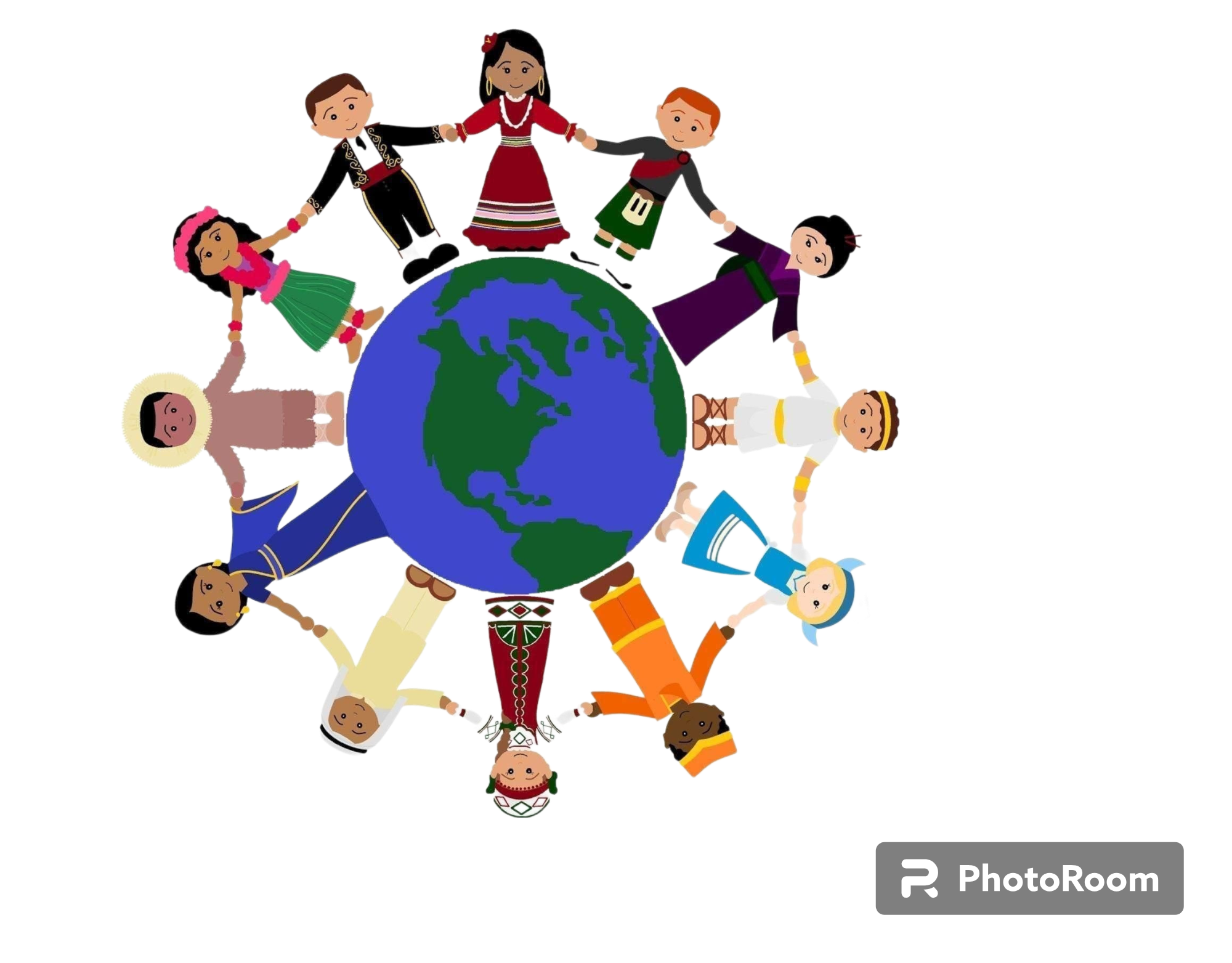 Доброжелательность
Сочувствие
Забота
Внимание 
Ласка
Сострадание
Благотворительность
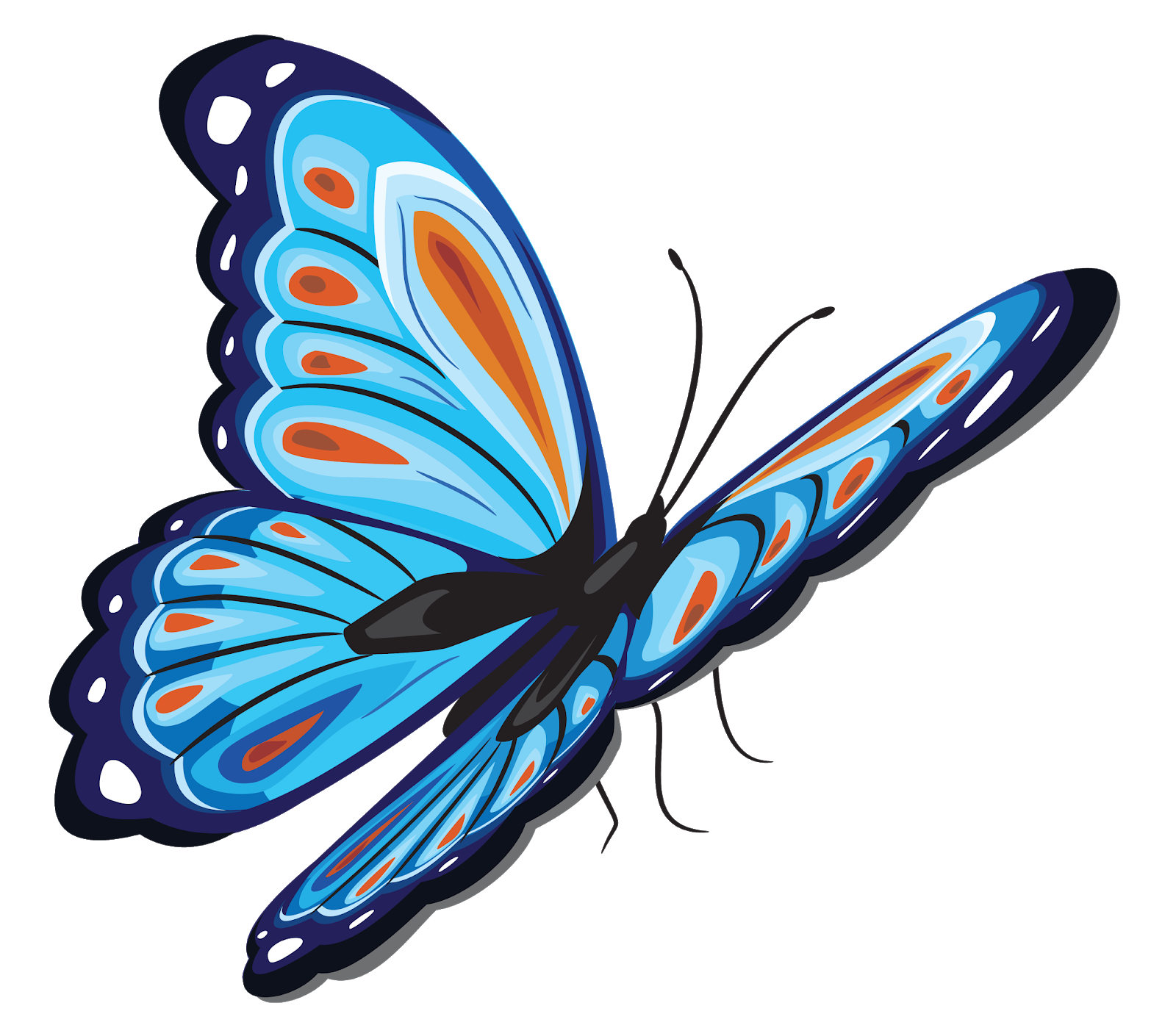 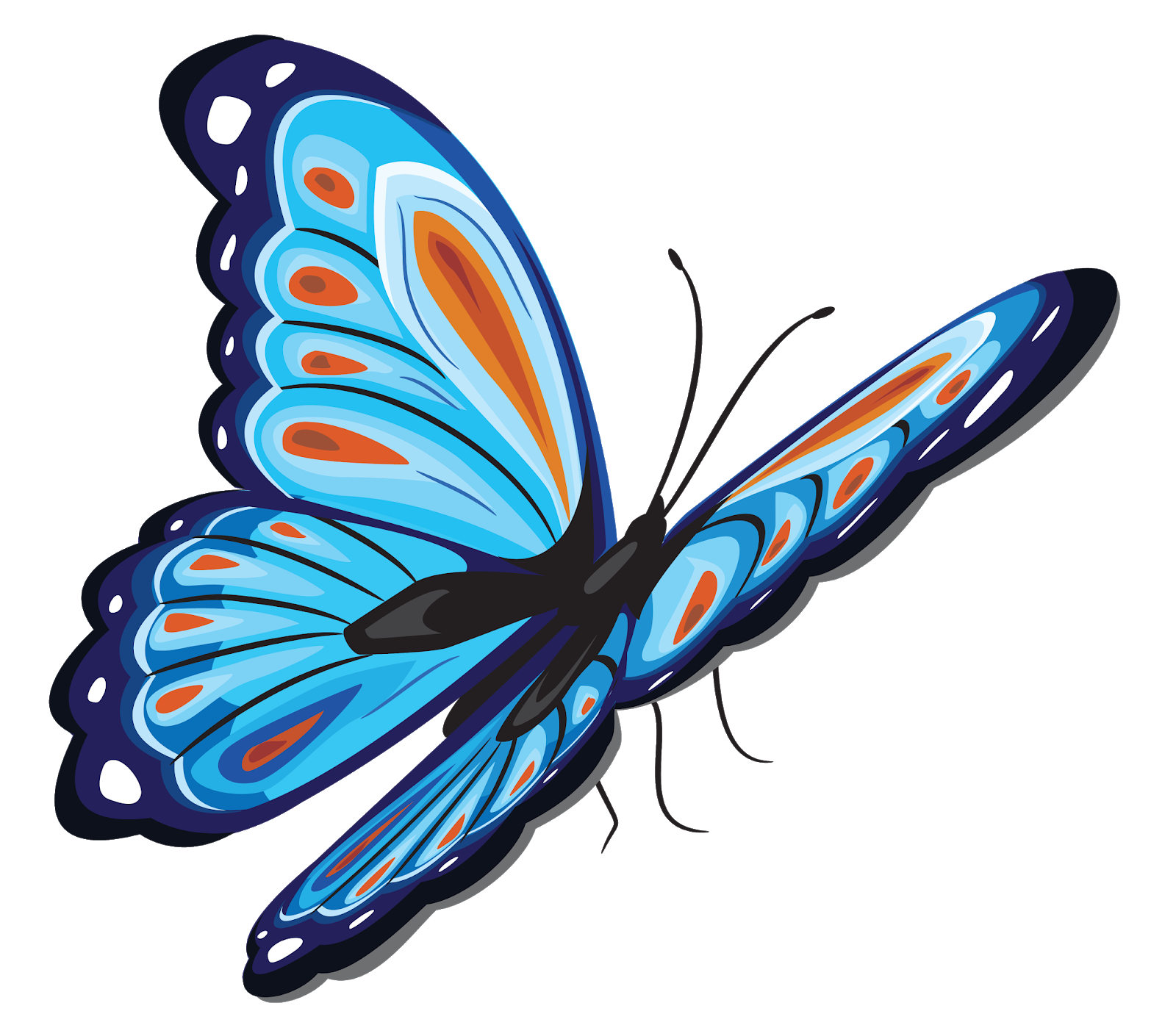 Главные правила толерантности
Помогать друг другу, быть дружнее, защищать слабых
Не ссориться, стараться понять друг друга
Не обращать внимания на национальность, веру другого человека, внешность и привычки
Больше общаться и узнавать друг друга
Уважать друг друга и стараться самому стать лучше без осуждения других
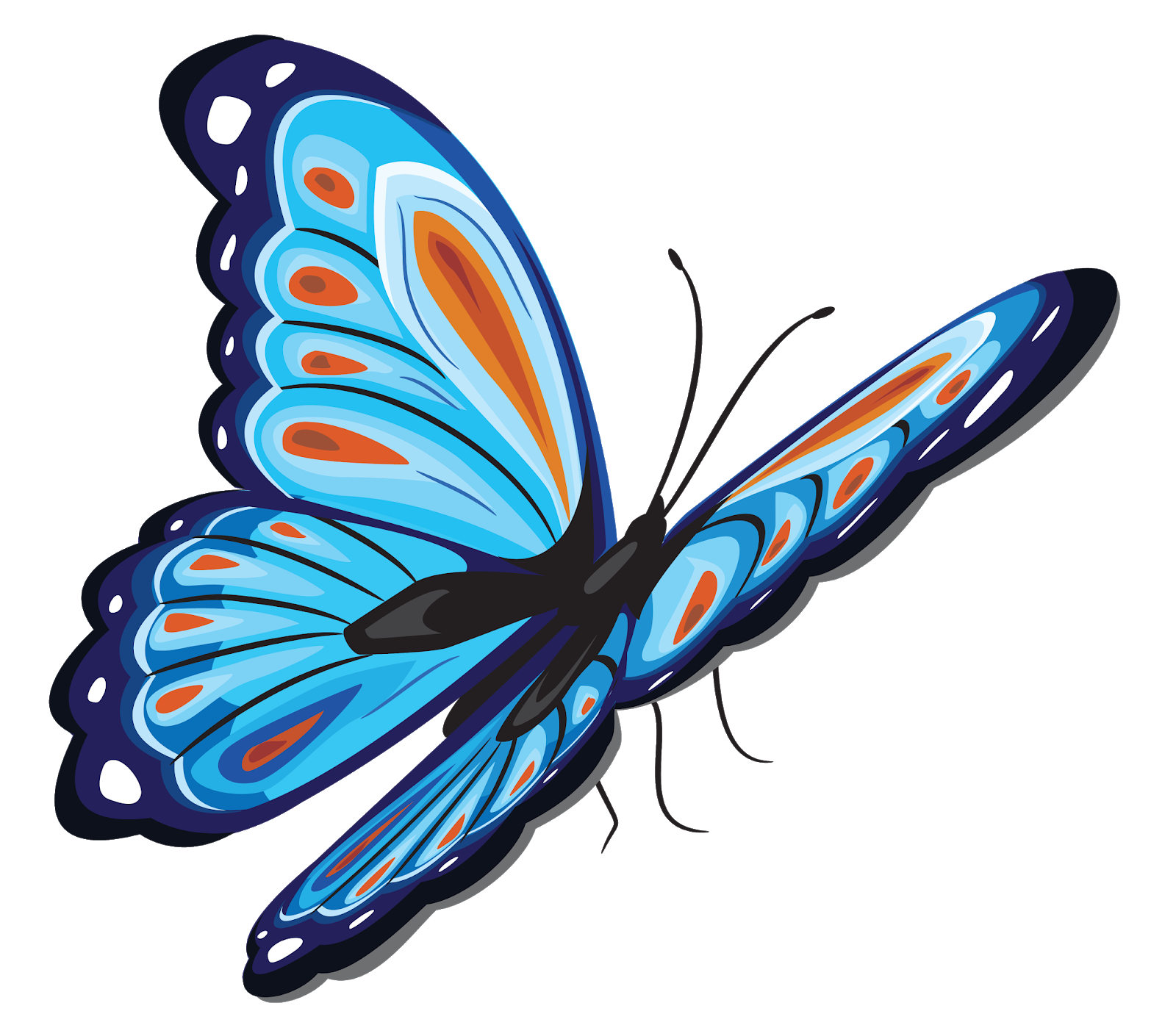 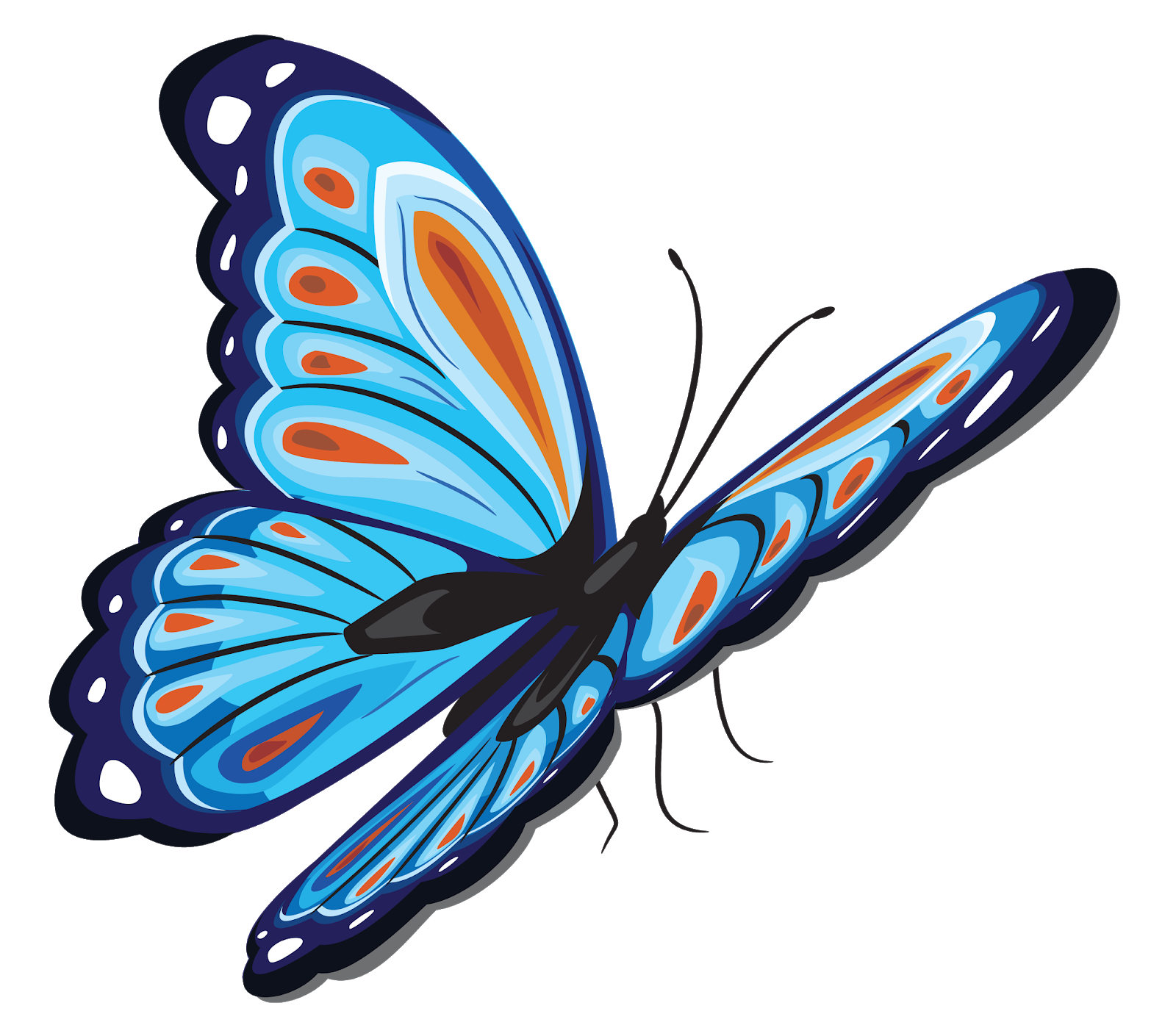 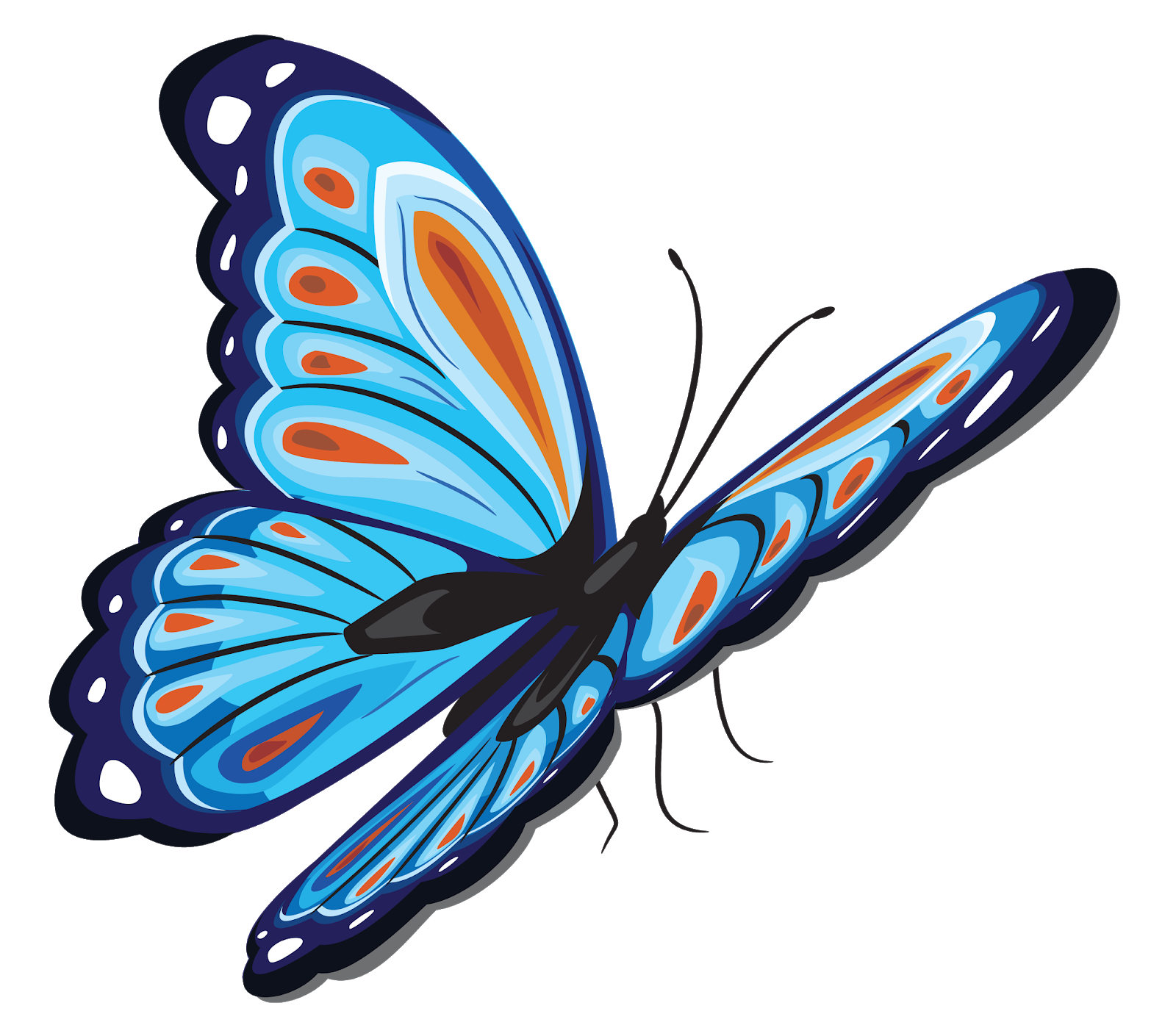 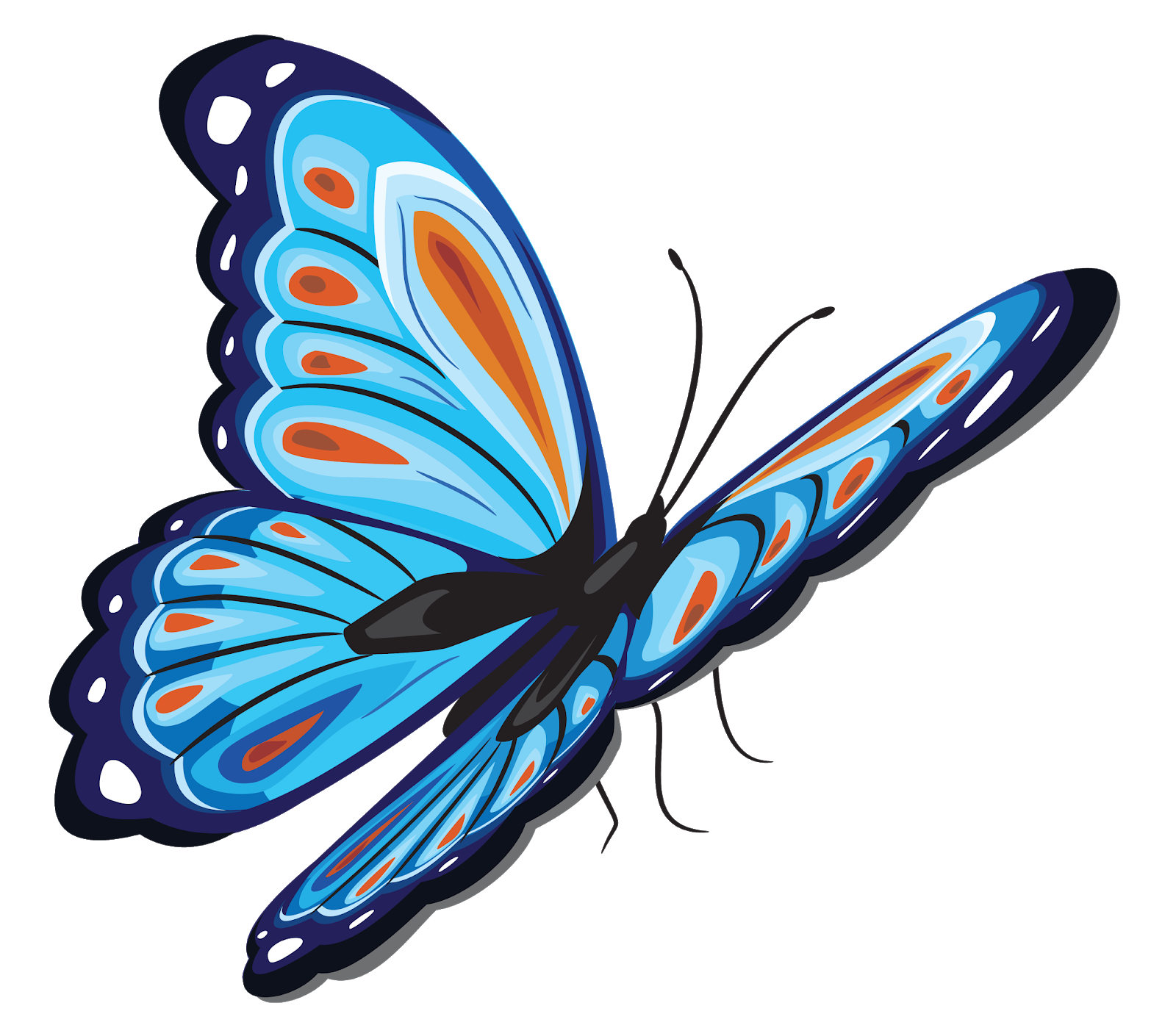 Вывод:
Люди должны быть снисходительными друг к другу, уважать мнение других, быть терпимее и отзывчивее
БЫТЬ ТОЛЕРАНТНЫМИ!
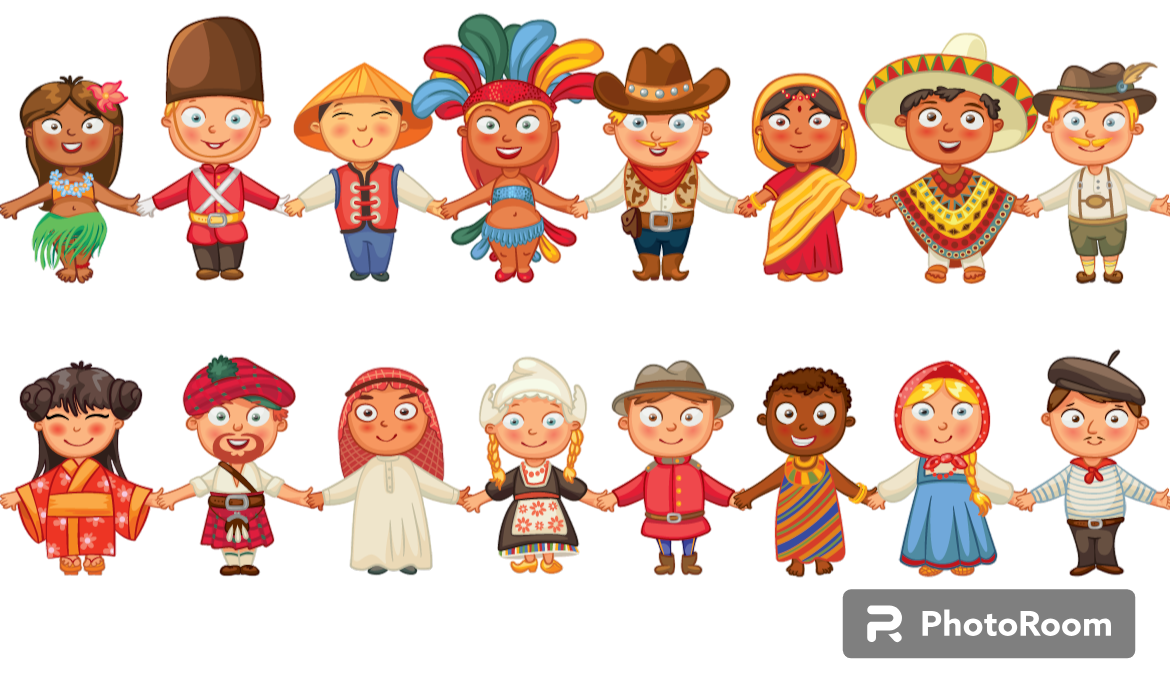 СПАСИБО ЗА ВНИМАНИЕ!
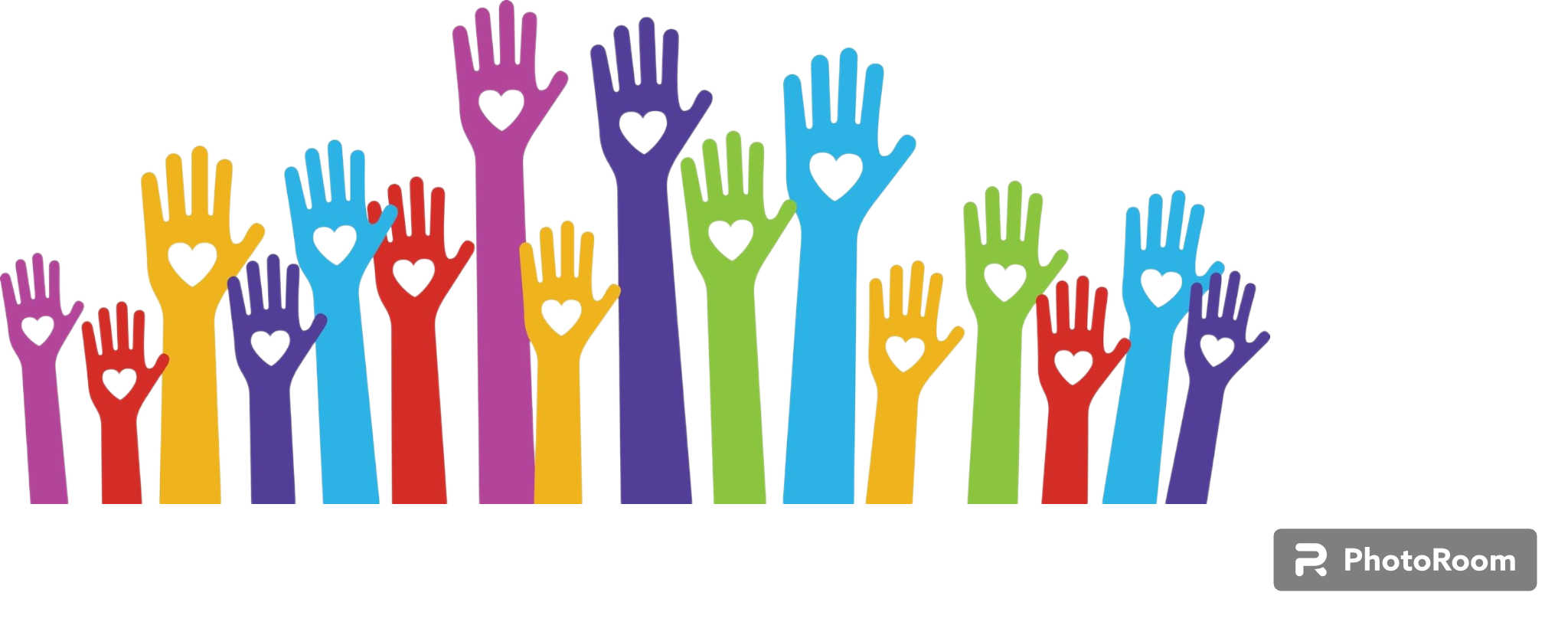